Project AWARE Spezialkurs
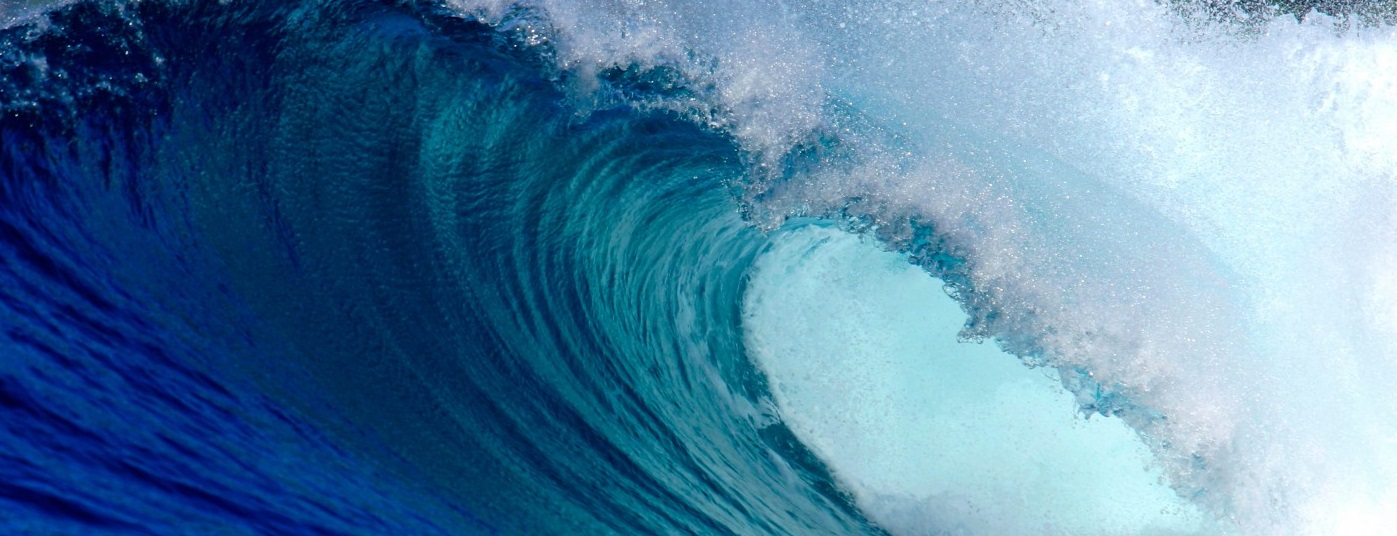 Unterrichtsleitfaden
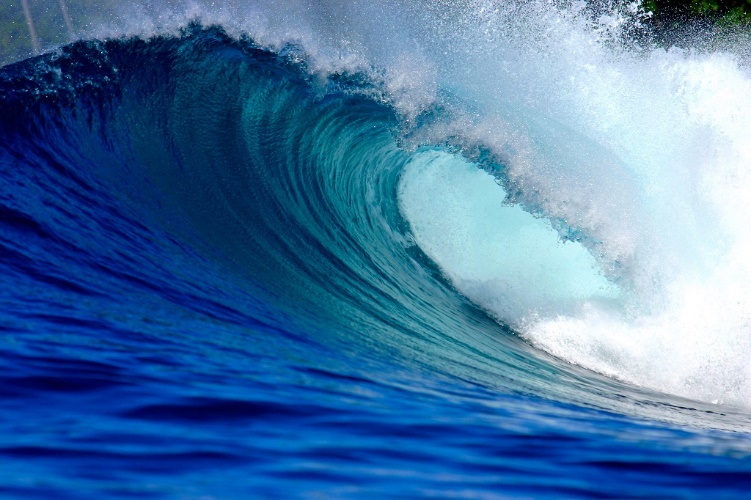 Übersicht
10 Tipps für Taucher: Vom Bewusstsein zum Handeln 
>> Take Action Workshops
Project AWARE und seine Mission
Einleitung und Kursziele
Wiederholungsfragen
In Kontakt bleiben
Brevet
Einleitung und Kursziele
Kursziel:Der Project AWARE Spezialkurs konzentriert sich auf die „10 Tipps für Taucher zum Schutz der Meeresumwelt“ und erklärt diese näher. 
Sie sind eine Anleitung und Unterstützung für dich, damit du dich zum Schutz der Meere engagieren kannst
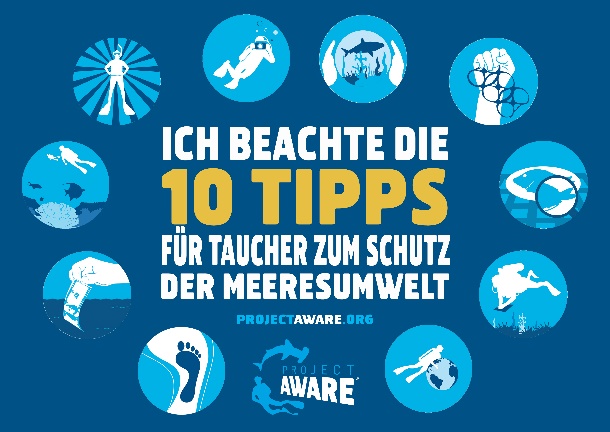 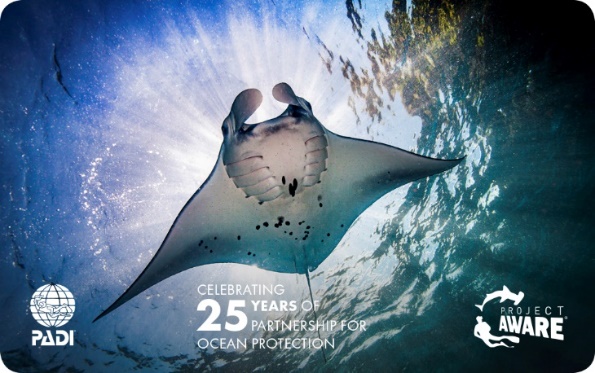 Brevetierung:Spende etwas und du bekommst die Project AWARE Version deiner PADI Brevetkarte
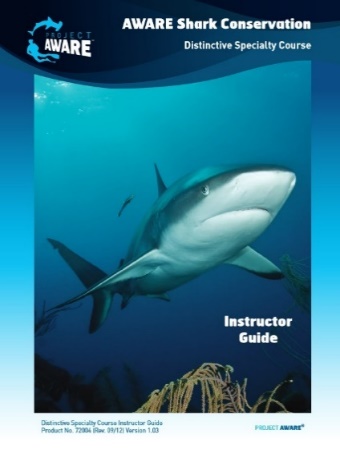 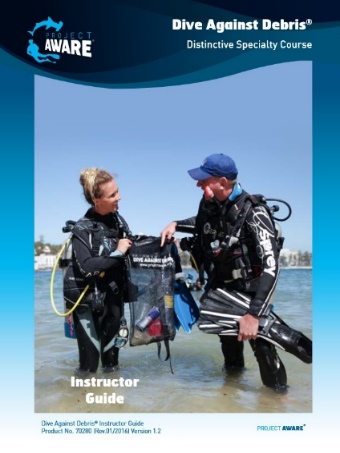 Weitere Project AWARE Kurse:Belege doch noch den Dive Against Debris® oder den AWARE Shark Conservation Spezialkurs
Project AWARE und seine Mission
Project AWARE® ist eine eingetragene, gemeinnützige Organisation 
und eine globale Bewegung zum Schutz der Meere, 
die von einer Community aus Abenteurern getragen wird
Vision: Zurück zu sauberen, gesunden Meeren
Mission: Die Leidenschaft für das Abenteuer „Meer“ solle mit dem Ziel verbunden werden, die Meere zu schützen und dauerhafte Veränderungen erreichen
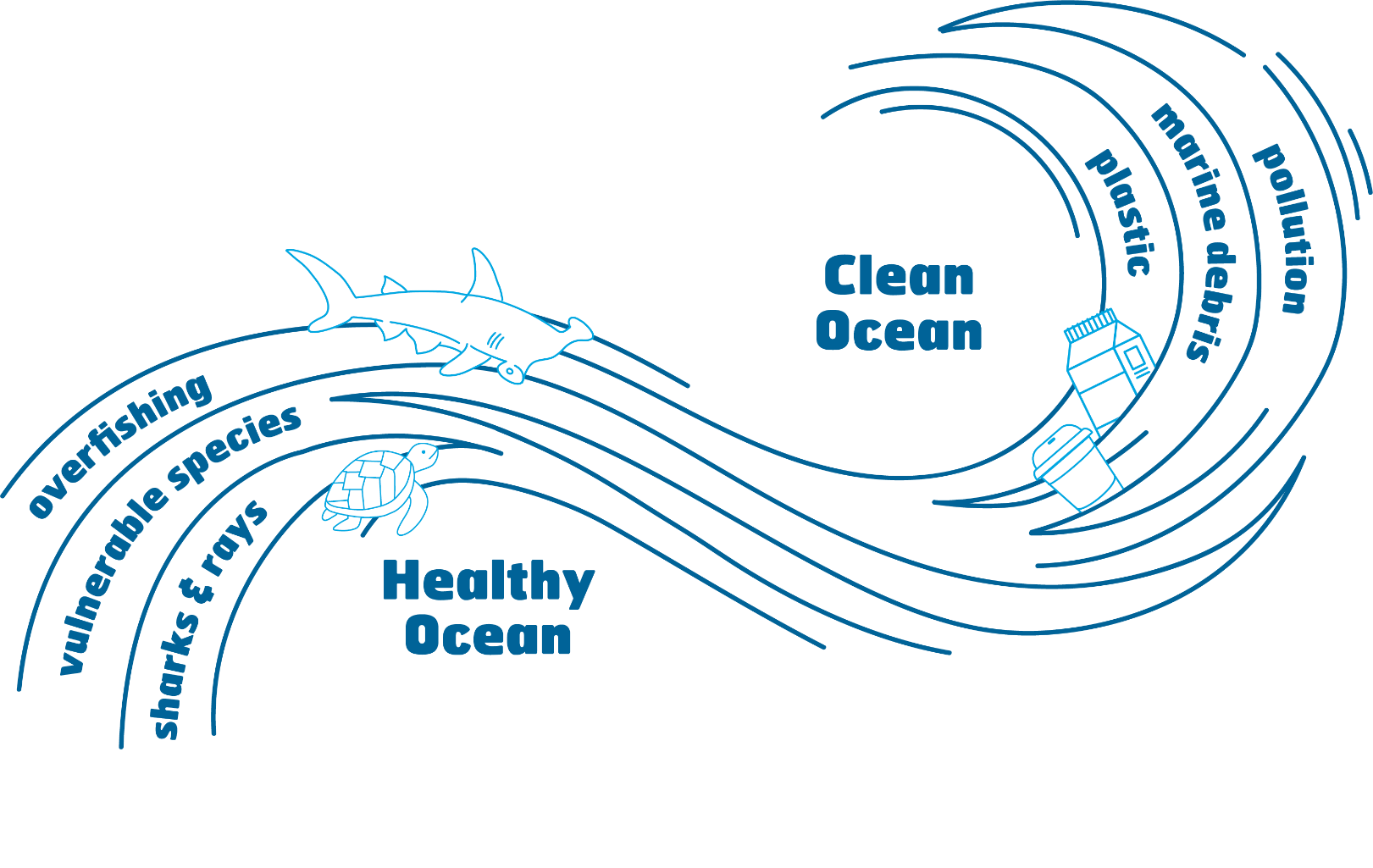 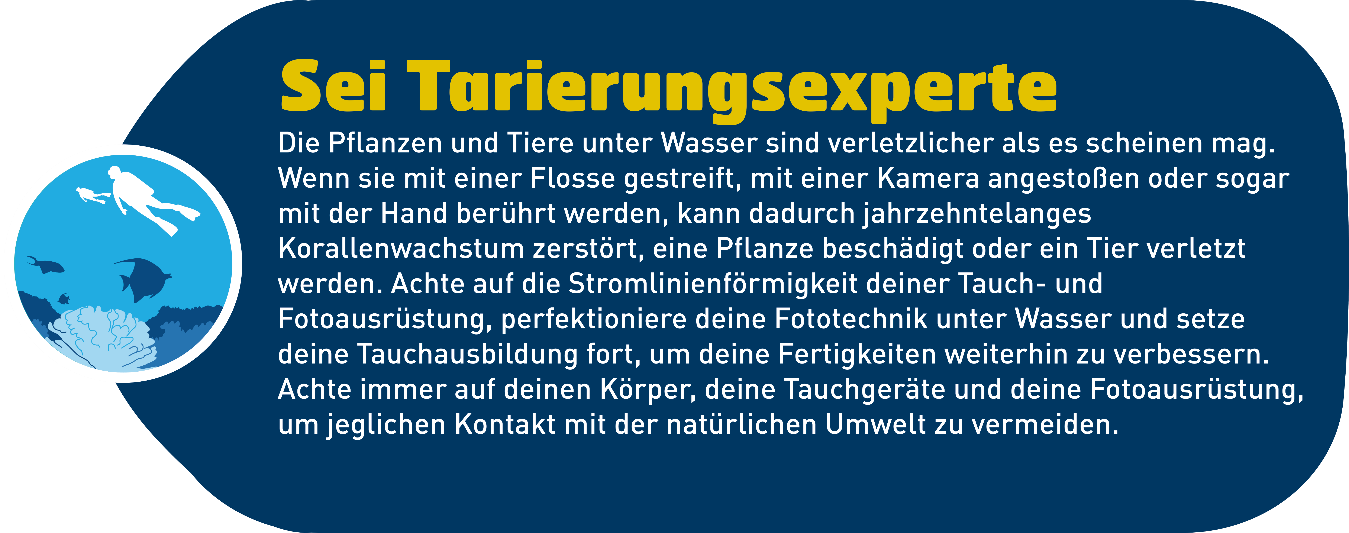 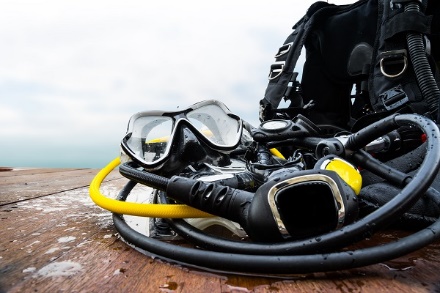 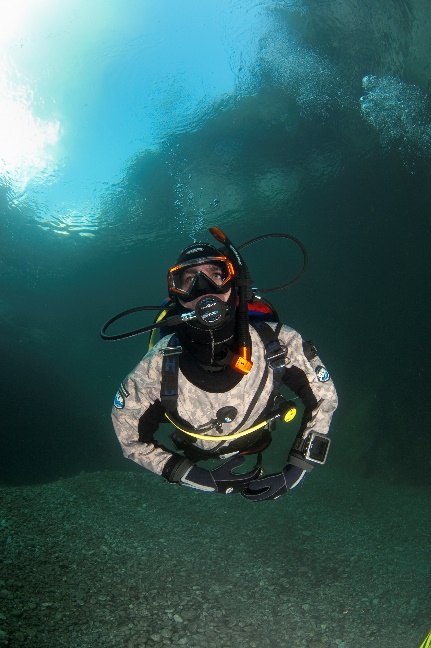 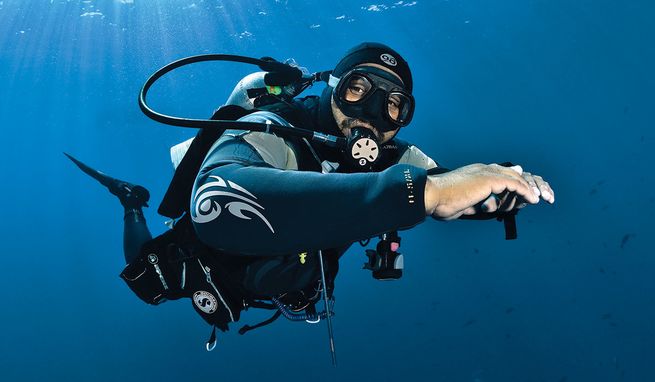 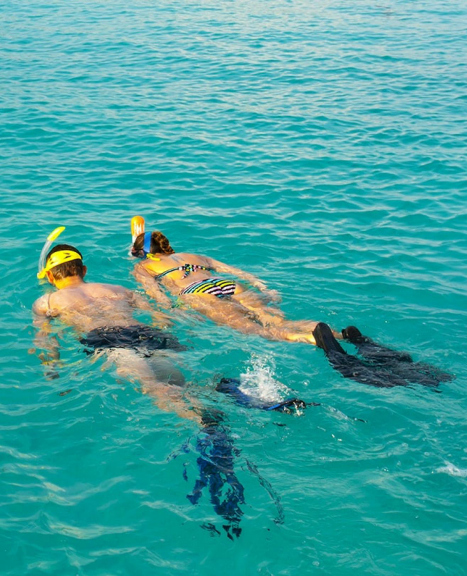 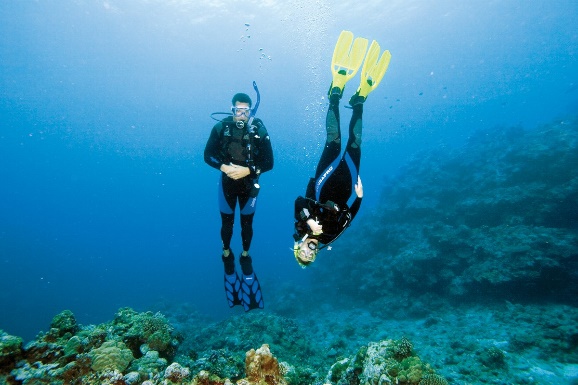 Take Action WorkshopSei Tarierungsexperte
Welche drei Dinge kannst du innerhalb der nächsten sechs Monate unternehmen, 
um deine Tarierung zu verbessern?
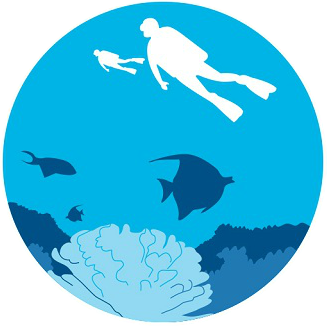 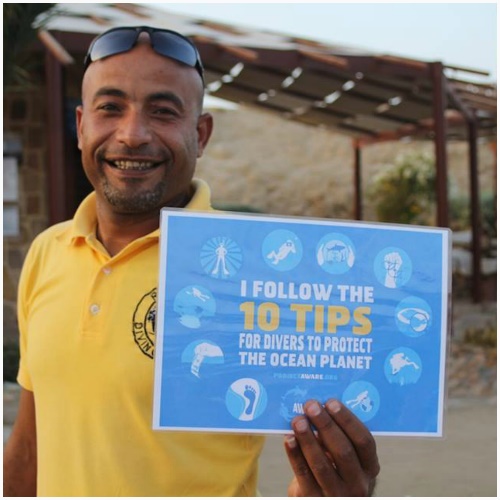 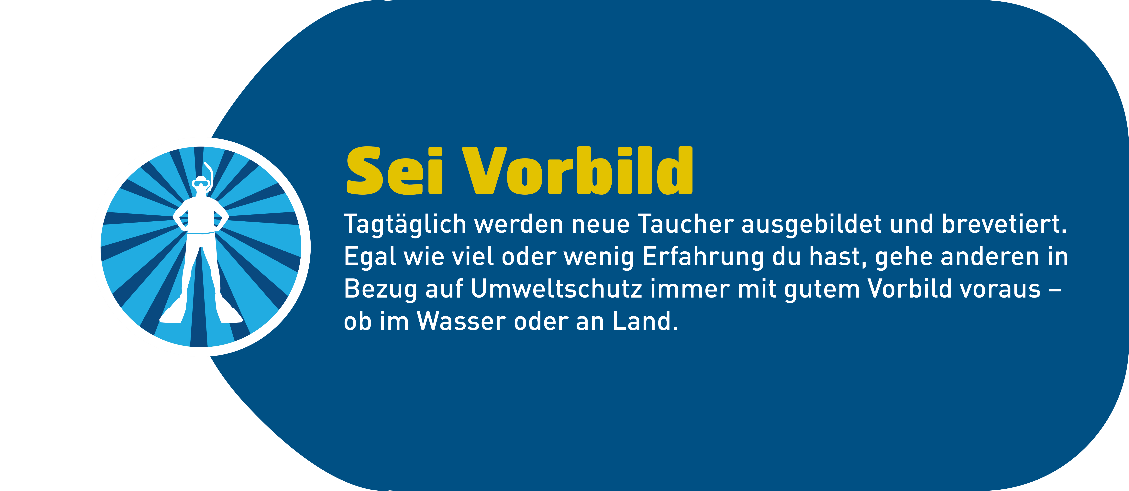 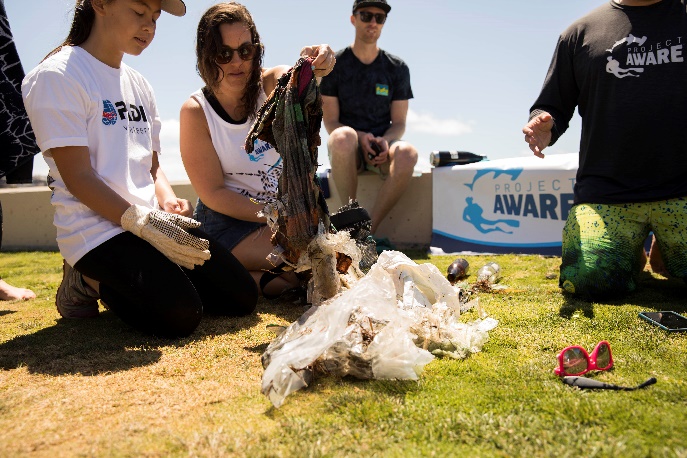 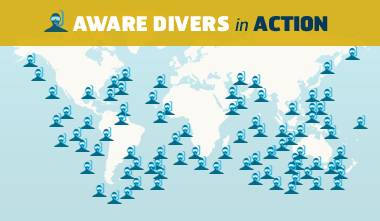 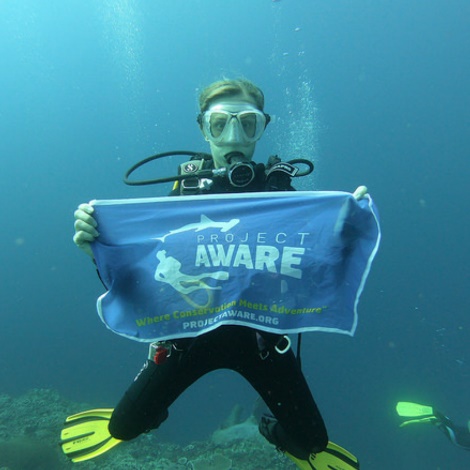 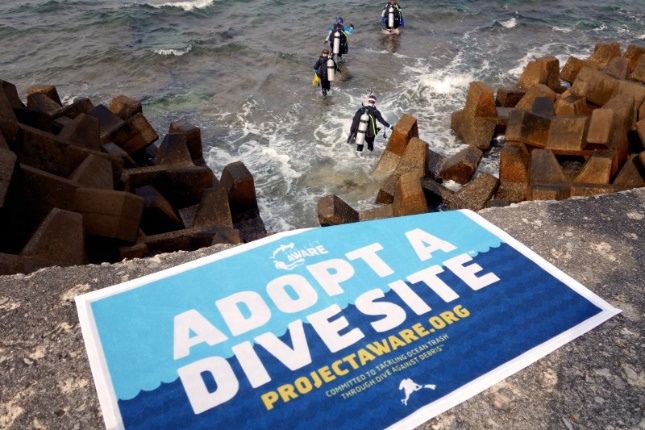 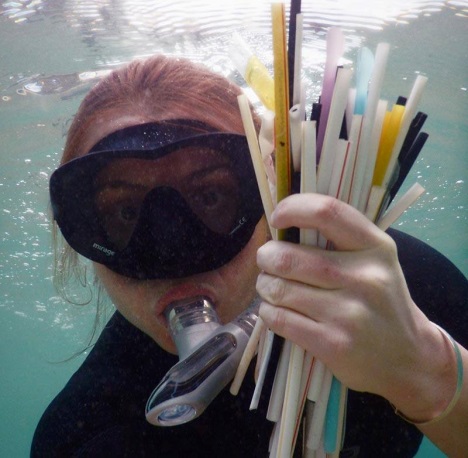 Take Action WorkshopSei Vorbild
Welche drei Dinge kannst du tun, um ein noch besseres Vorbild für den Schutz des Planeten zu werden - mit und ohne Flossen?
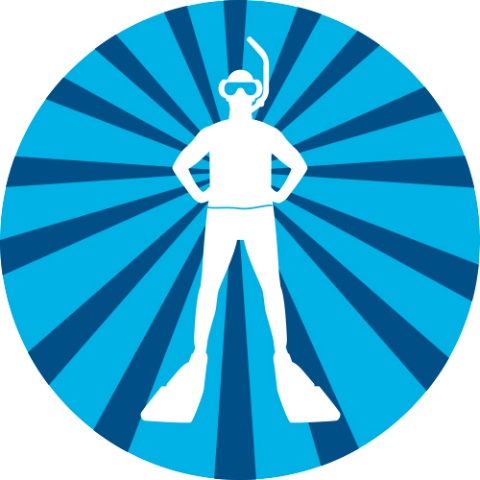 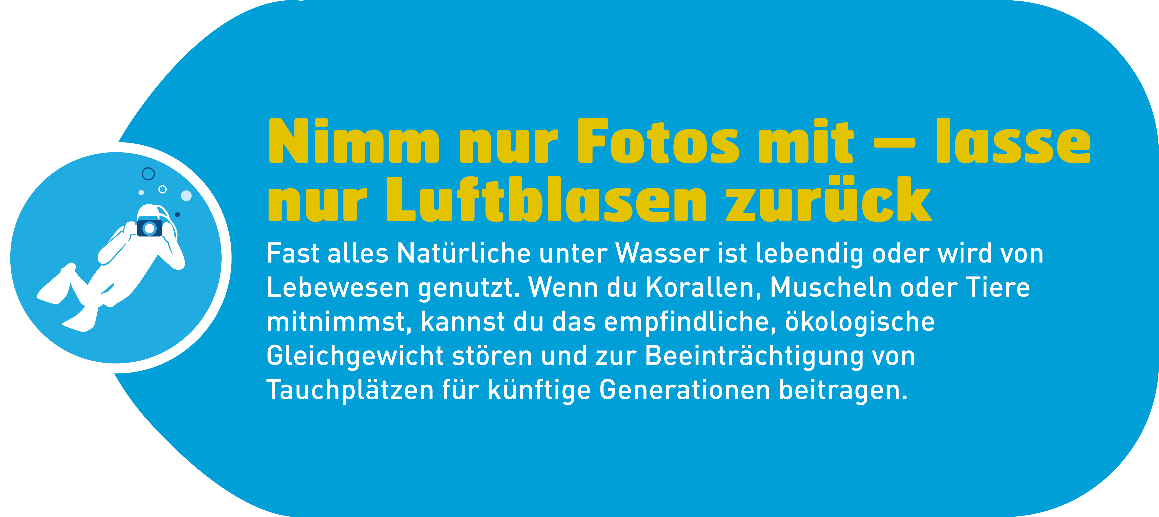 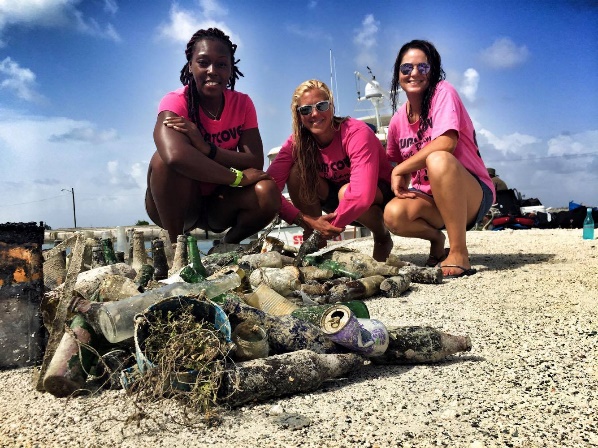 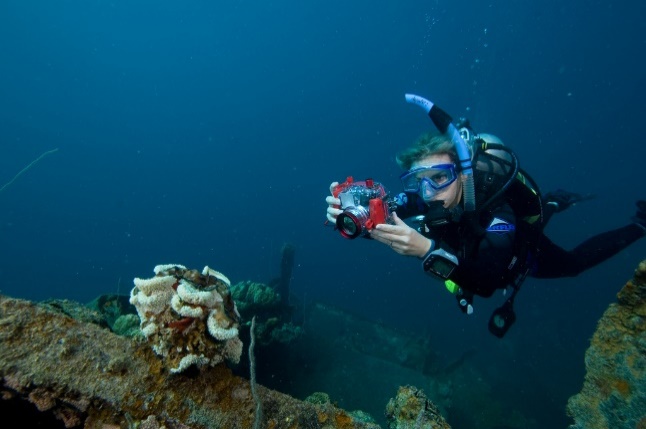 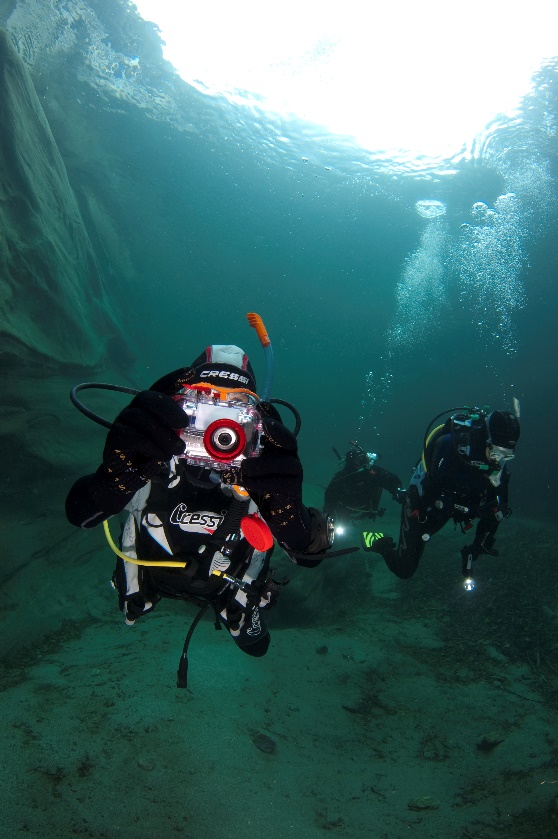 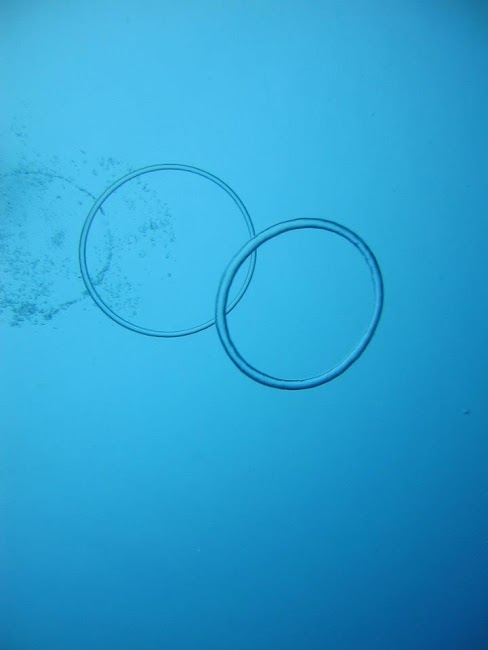 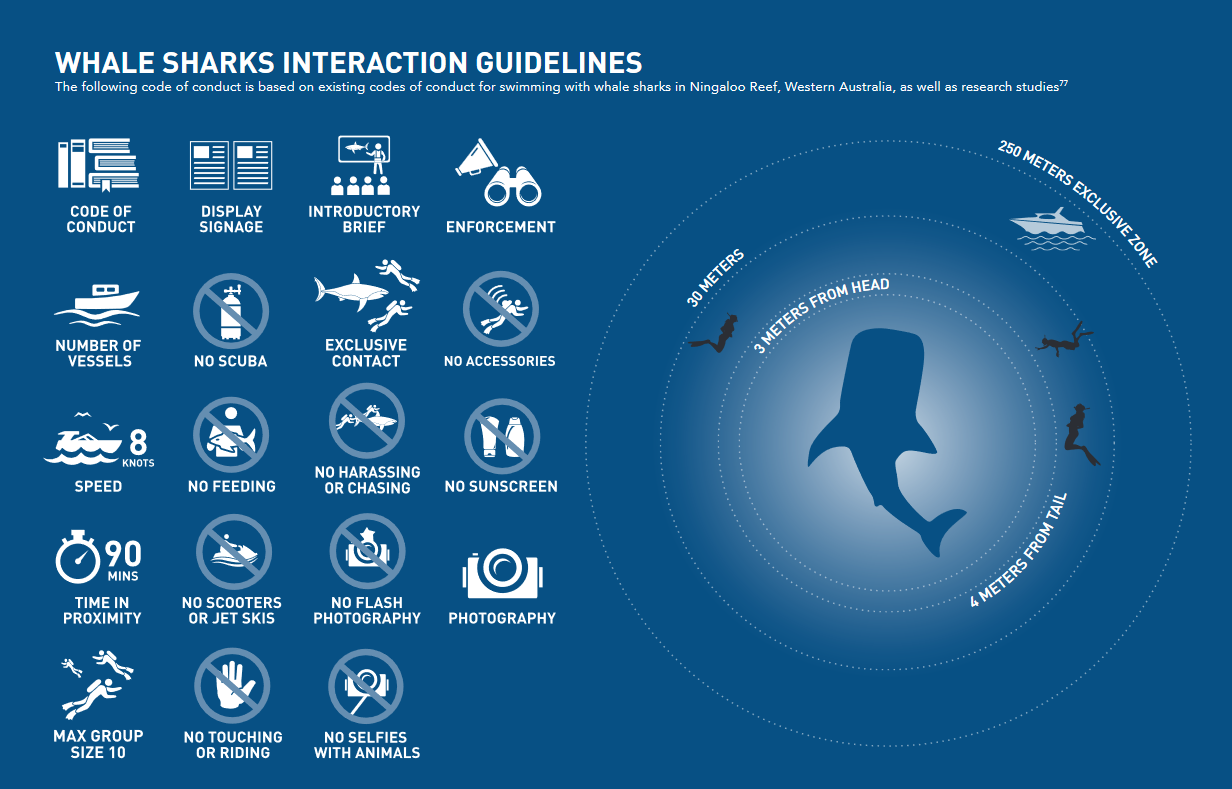 Take Action WorkshopNimm nur Fotos mit – lasse nur Luftblasen zurück
Wie kann man Fotos dazu nutzen, Menschen in den soziale Medien für bestimmte Themen zu sensibilisieren? Nenne ein Umweltschutzproblem in deiner Gegend, das davon profitieren wurde?
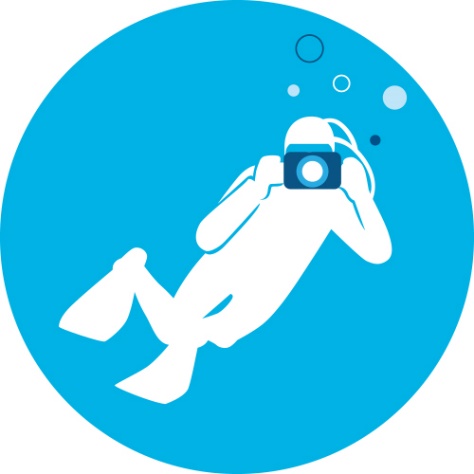 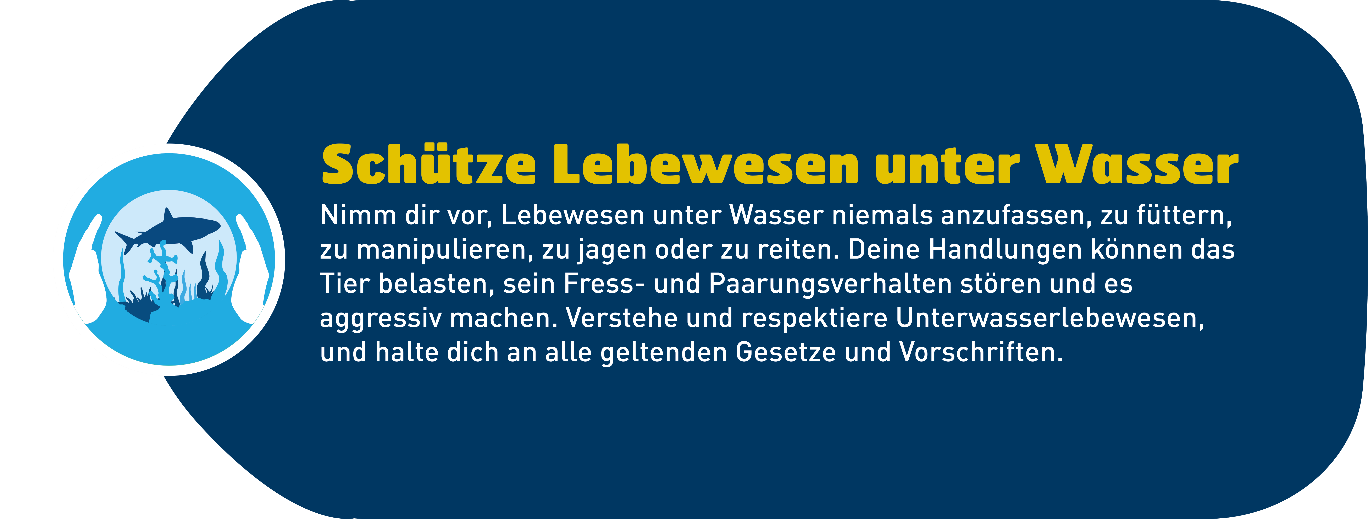 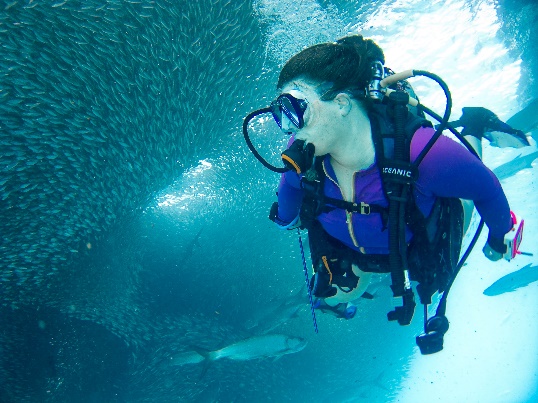 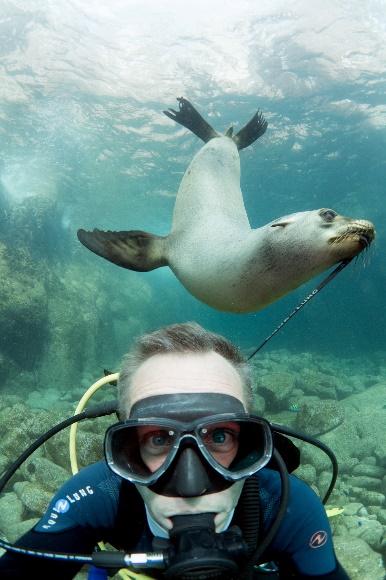 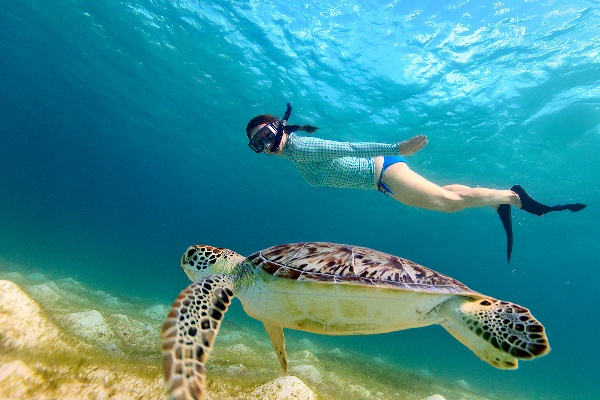 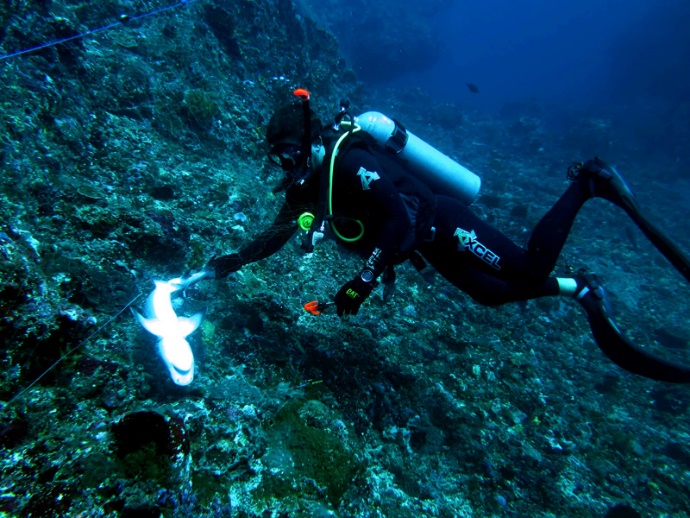 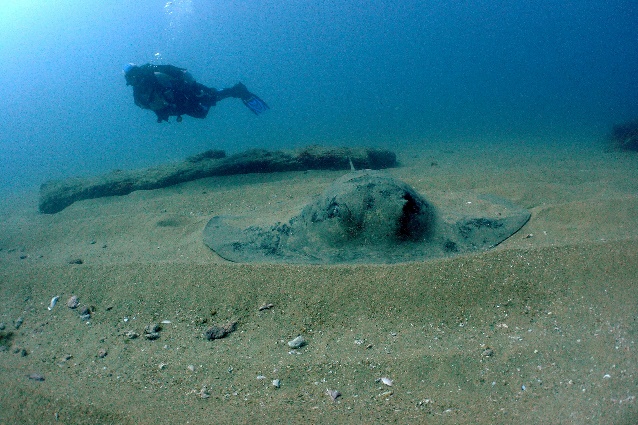 Take Action WorkshopSchütze Lebewesen unter Wasser
Welche Interaktionen mit Meerestieren hast du schon erlebt? Nenne einige positive und negative Erfahrungen, die du gemacht hast. 
Und beschreibe, wie du andere dazu bewegen kannst, 
sich richtig zu verhalten.
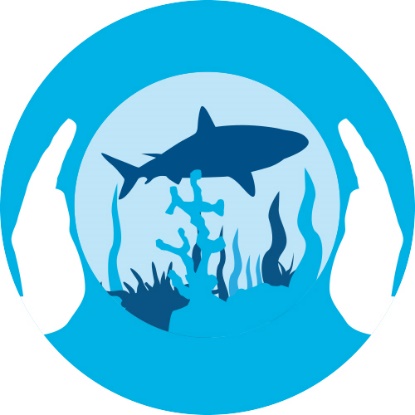 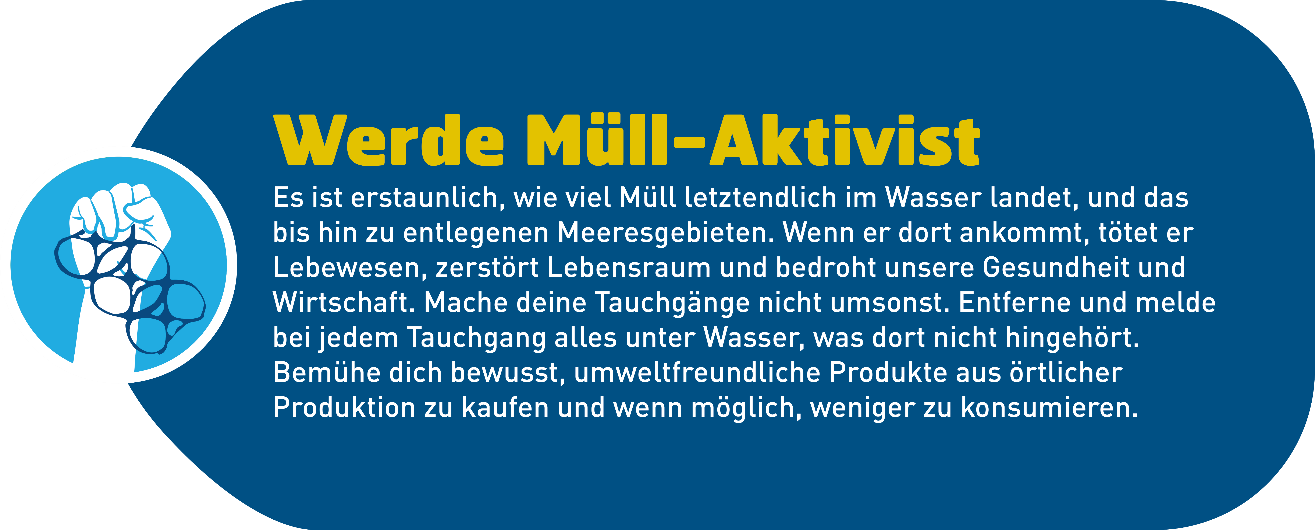 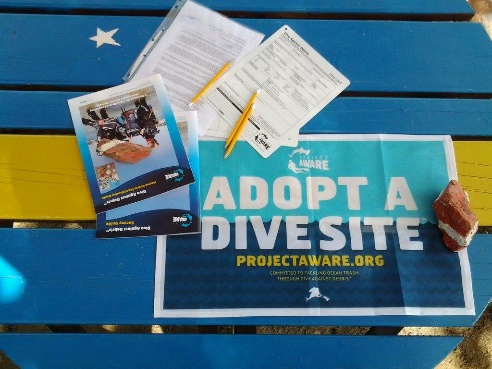 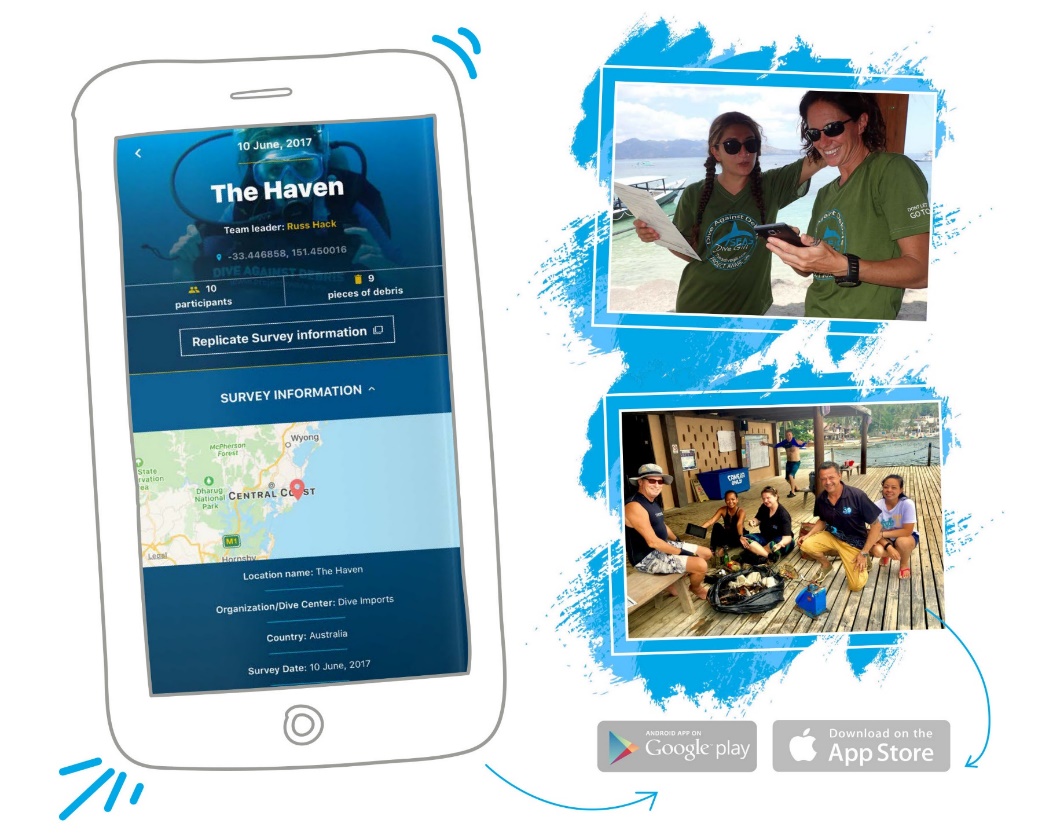 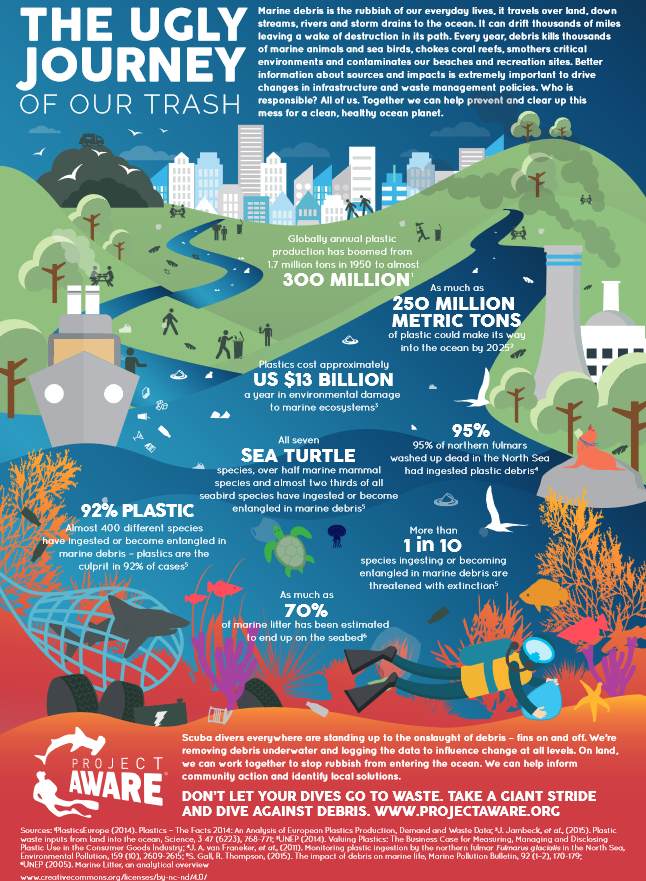 Die hässliche Reise des Mülls
[Speaker Notes: Can also play video from YouTube: https://youtu.be/g_HbR1Ugv08]
Take Action WorkshopWerde Müll-Aktivist
Was kannst du tun, 
um den Müll im Meer zu reduzieren?
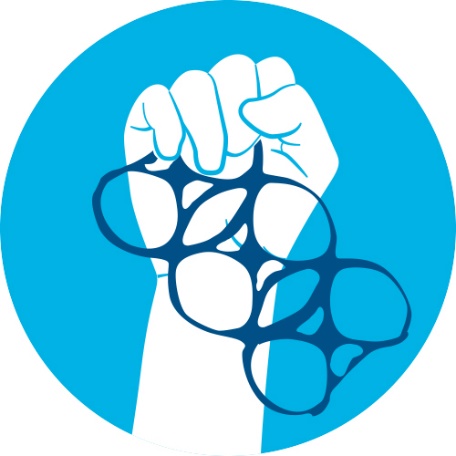 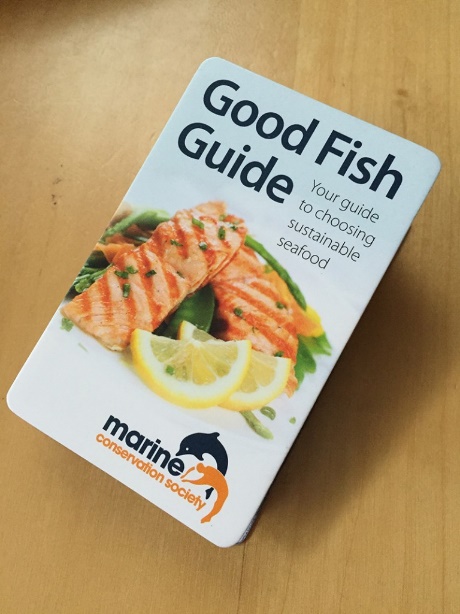 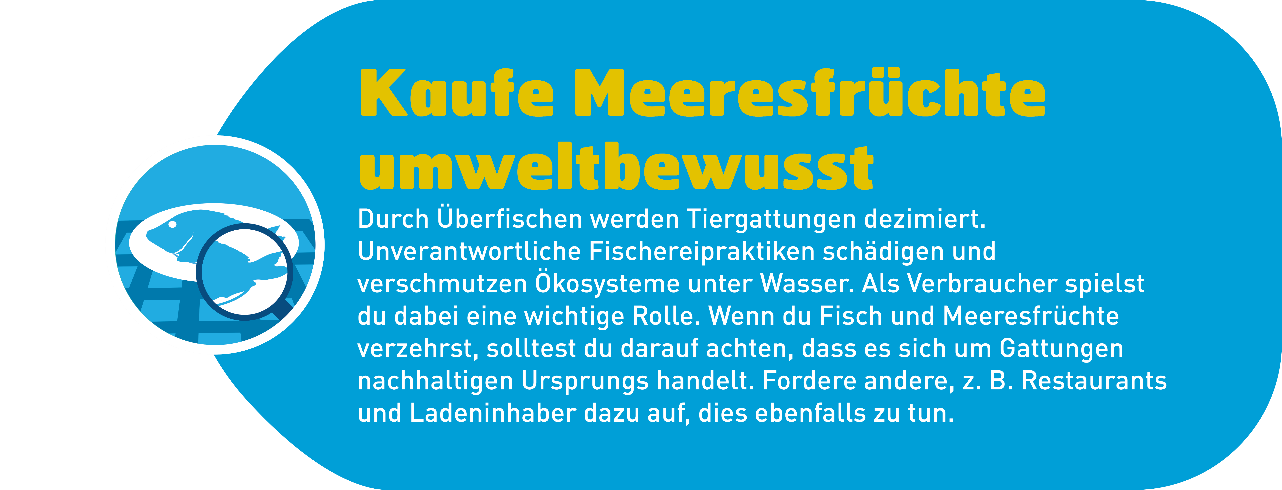 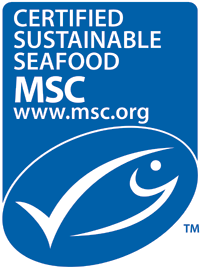 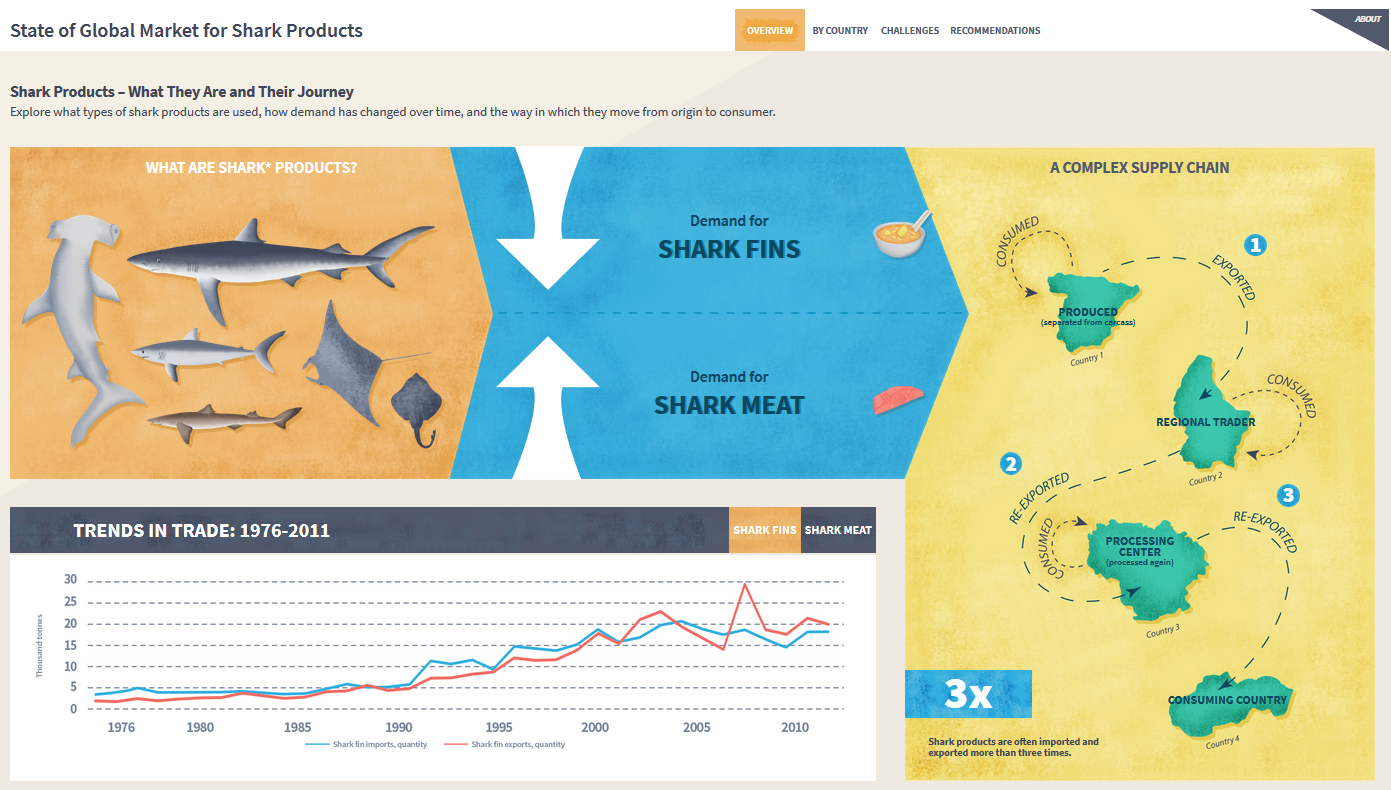 Interaktive Infografik zum weltweiten Markt für Haiprodukte
Take Action WorkshopKaufe Meeresfrüchte umweltbewusst
Wo kannst du herausfinden, welche Fische, 
die es bei dir zu kaufen gibt, 
nachhaltig sind?
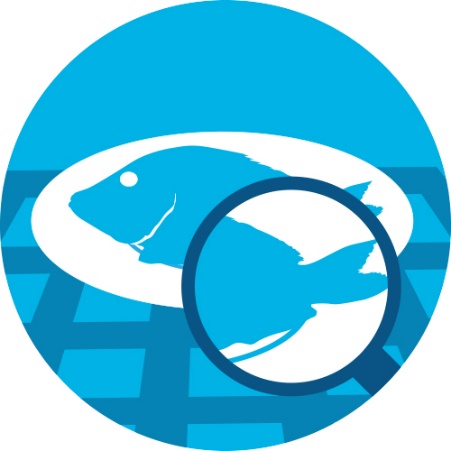 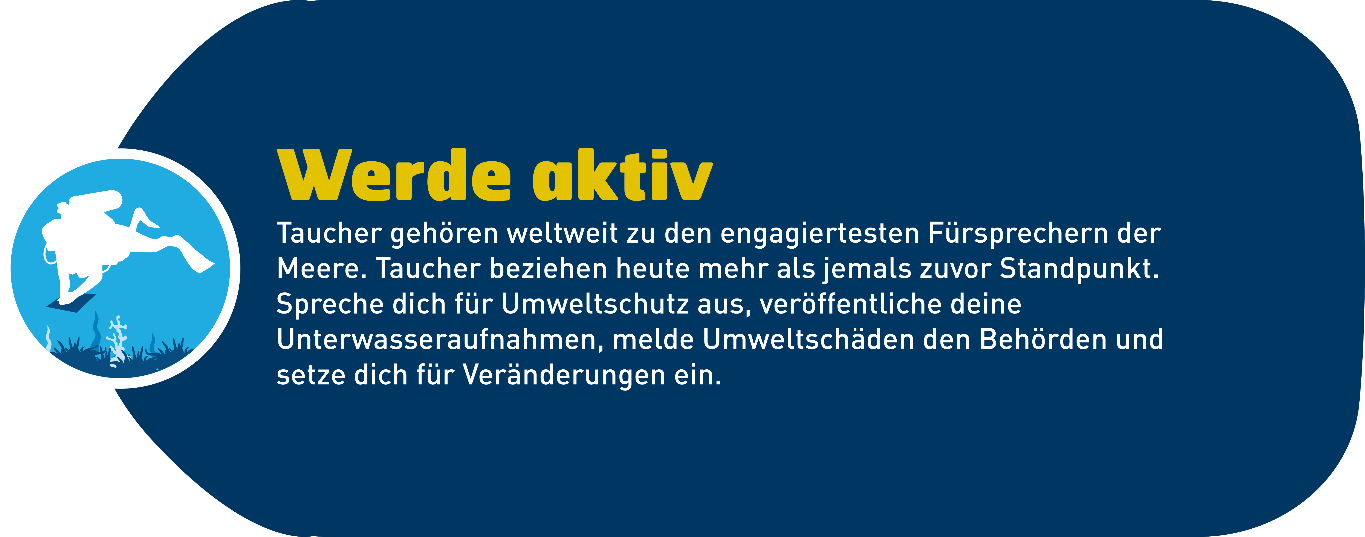 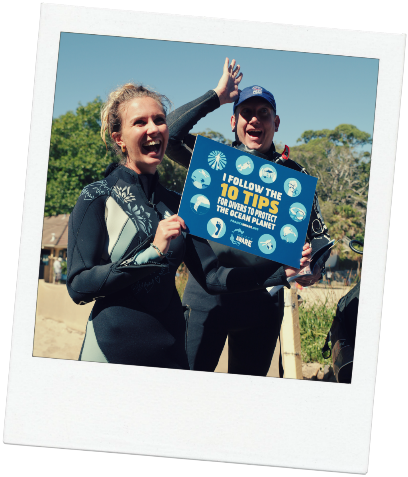 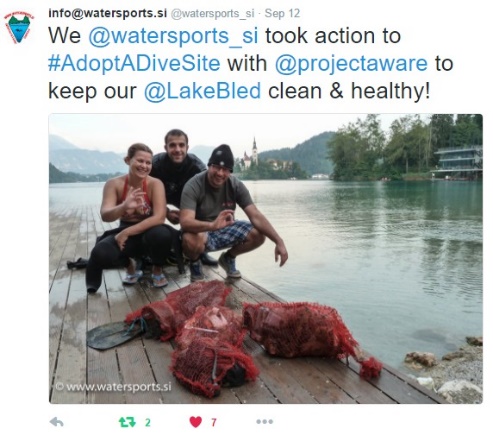 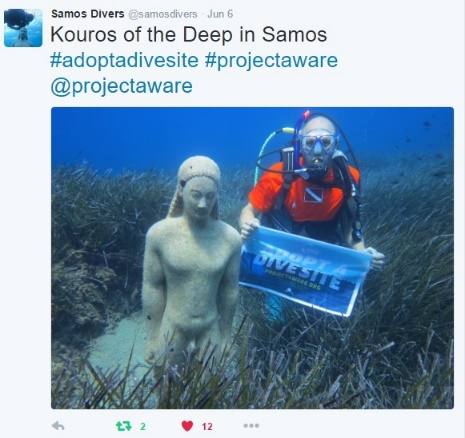 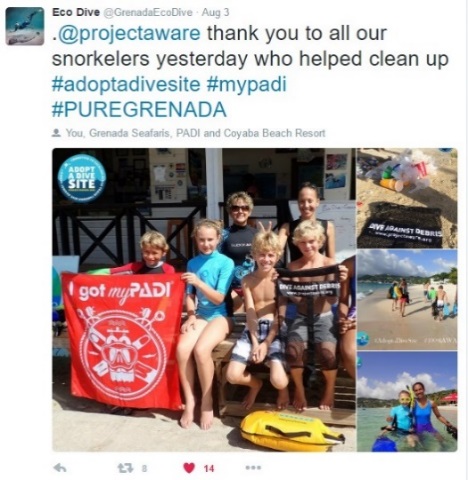 #ProjectAWARE	#AWAREImpact	#10Tips4Divers              #DiveAgainstDebris	     #AdoptADiveSite
Take Action WorkshopWerde aktiv
Was können Gerätetaucher, 
Freitaucher und Schnorchler tun?
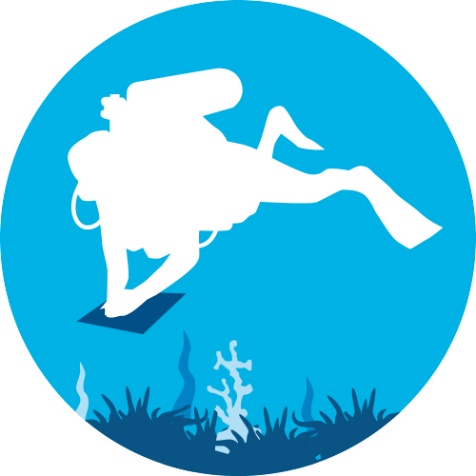 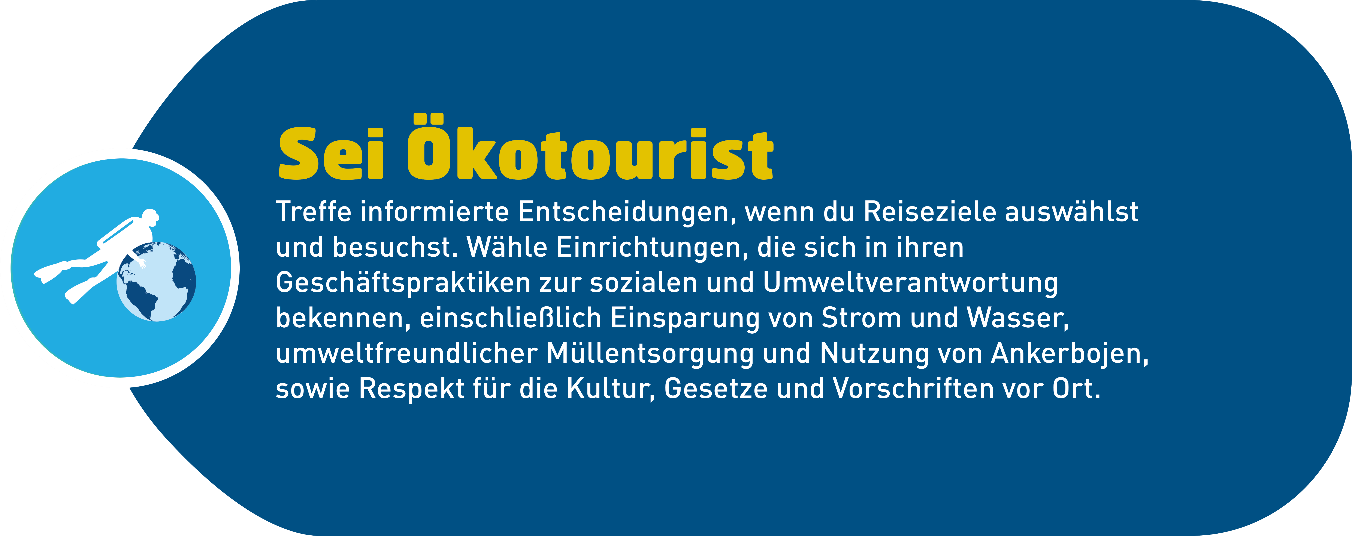 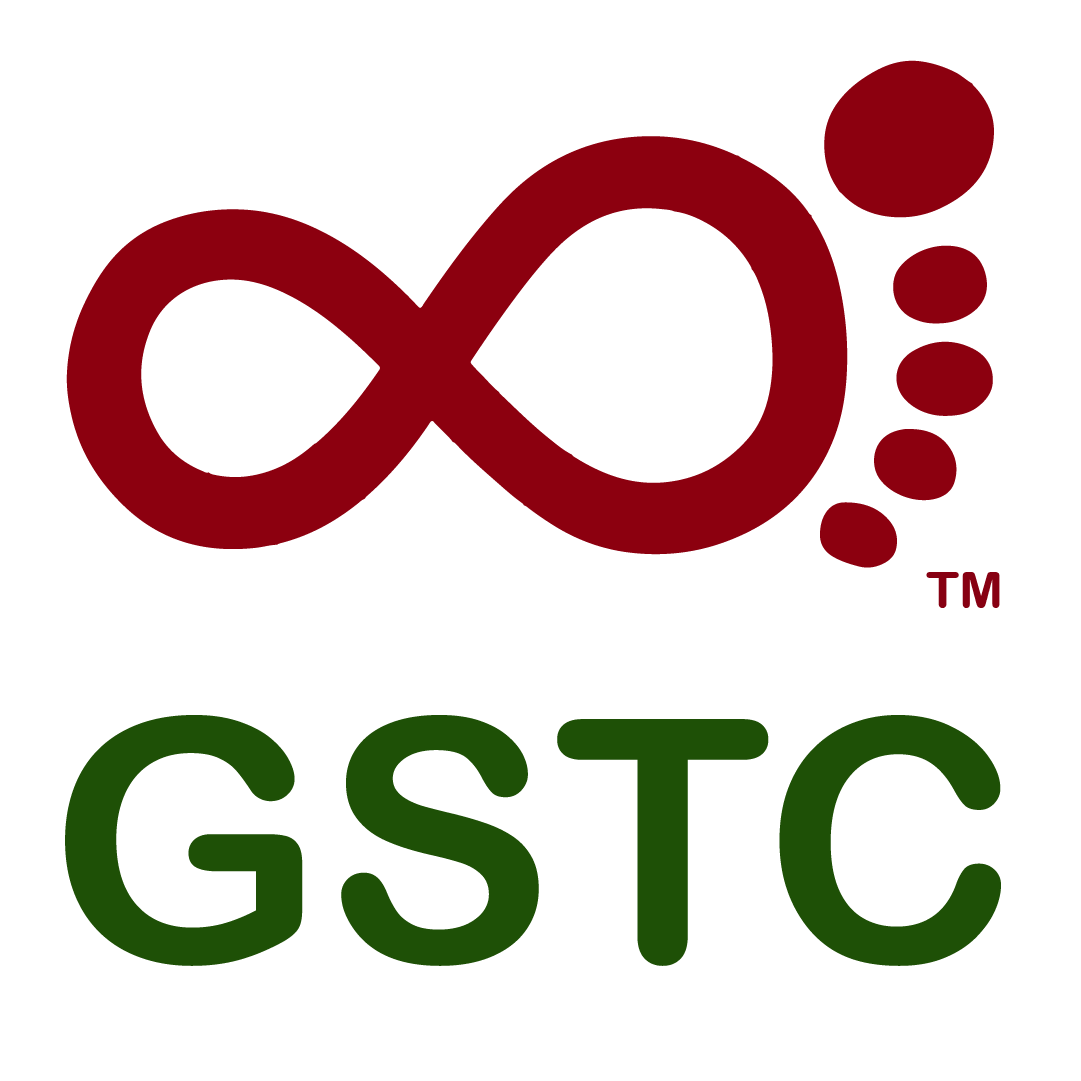 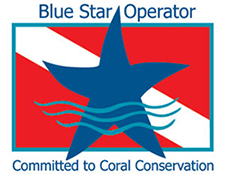 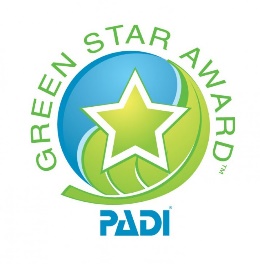 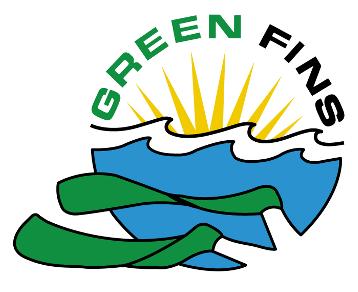 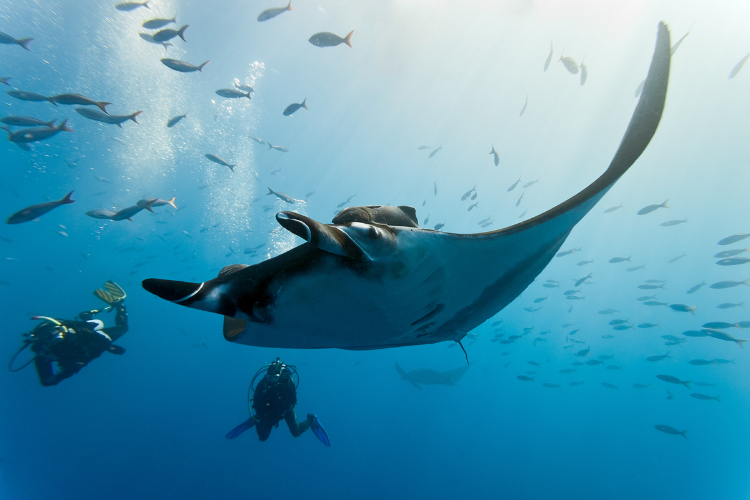 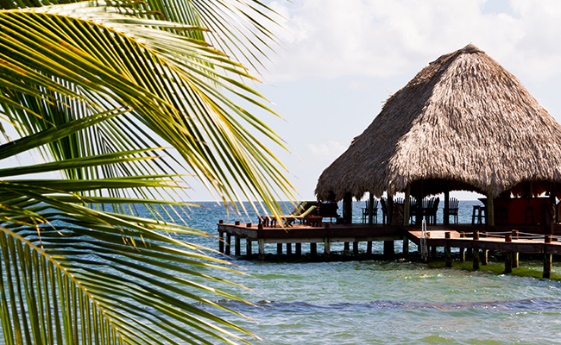 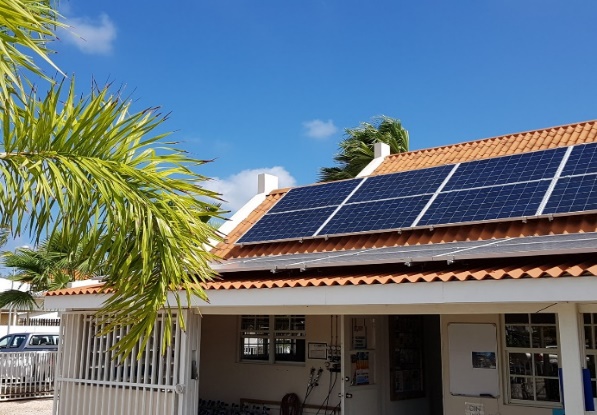 © vipdiving
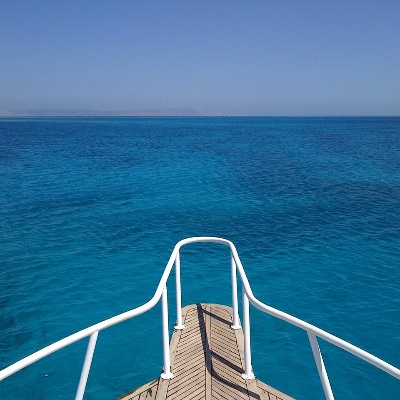 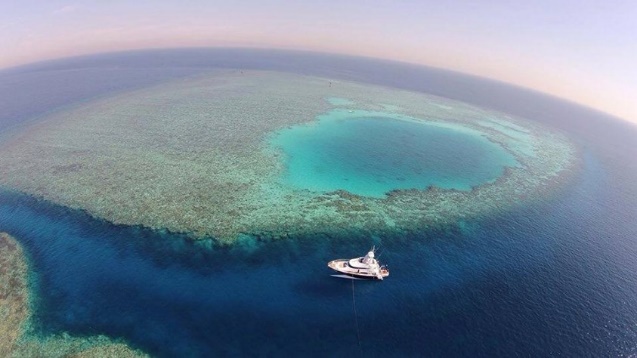 Take Action WorkshopSei Ökotourist
Wie sucht man am besten nach Öko-Reisezielen?
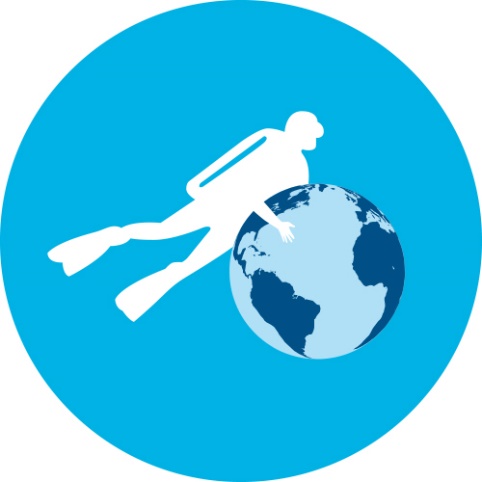 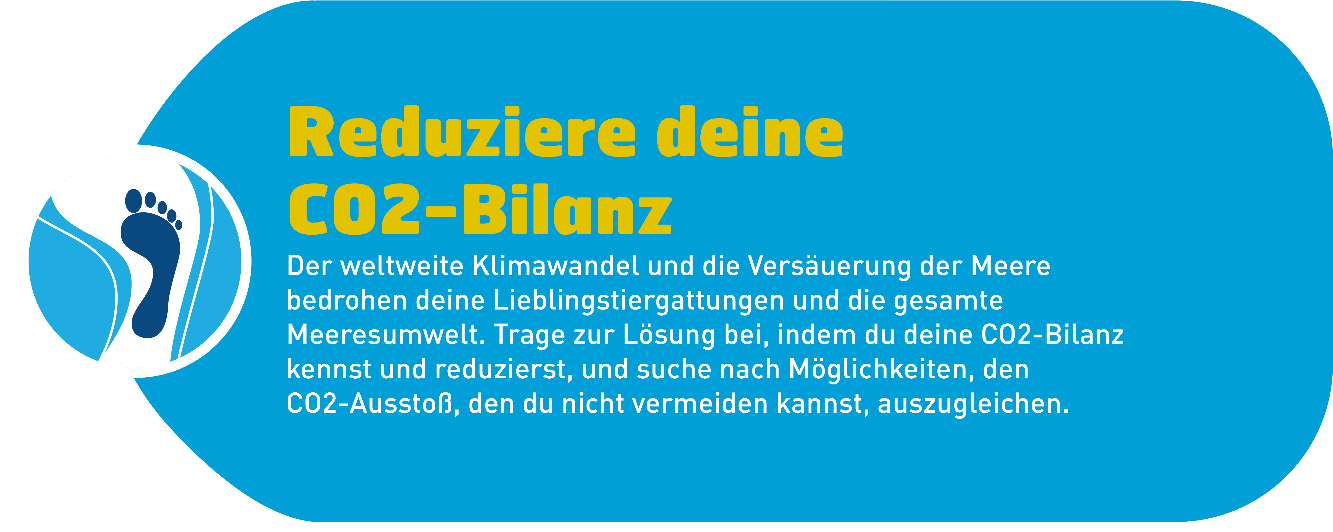 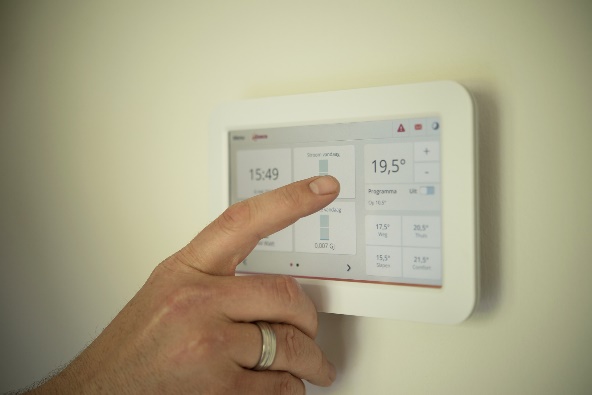 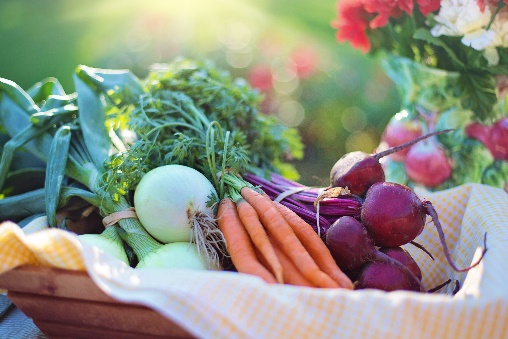 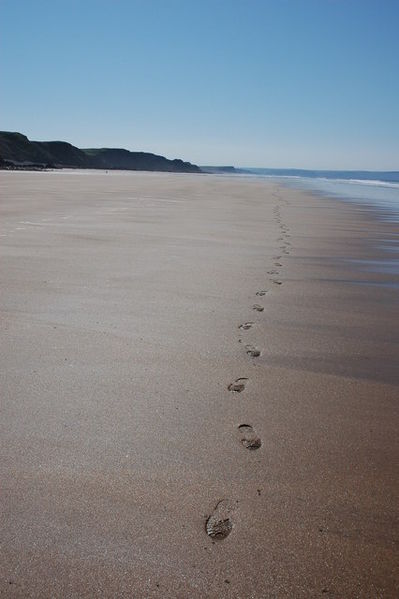 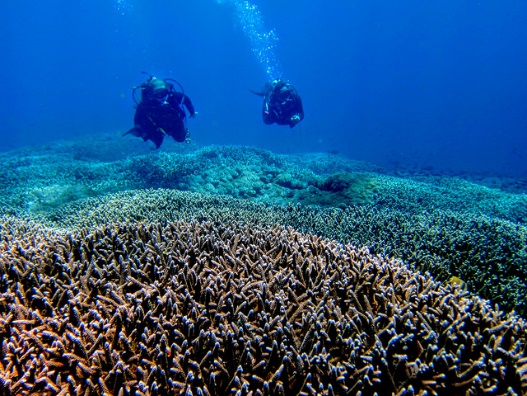 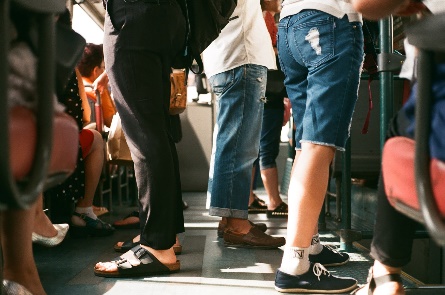 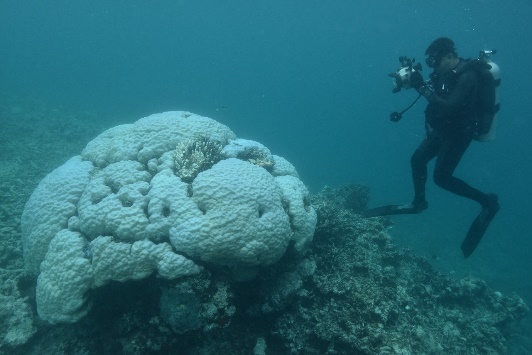 Take Action WorkshopReduziere deine CO2-Bilanz
Wie kannst du innerhalb der nächsten sechs Monate deinen CO₂-Abdruck reduzieren?
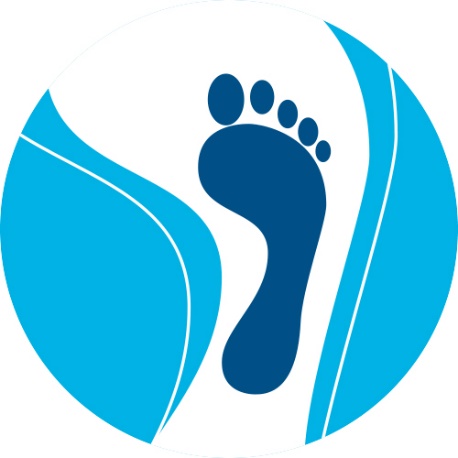 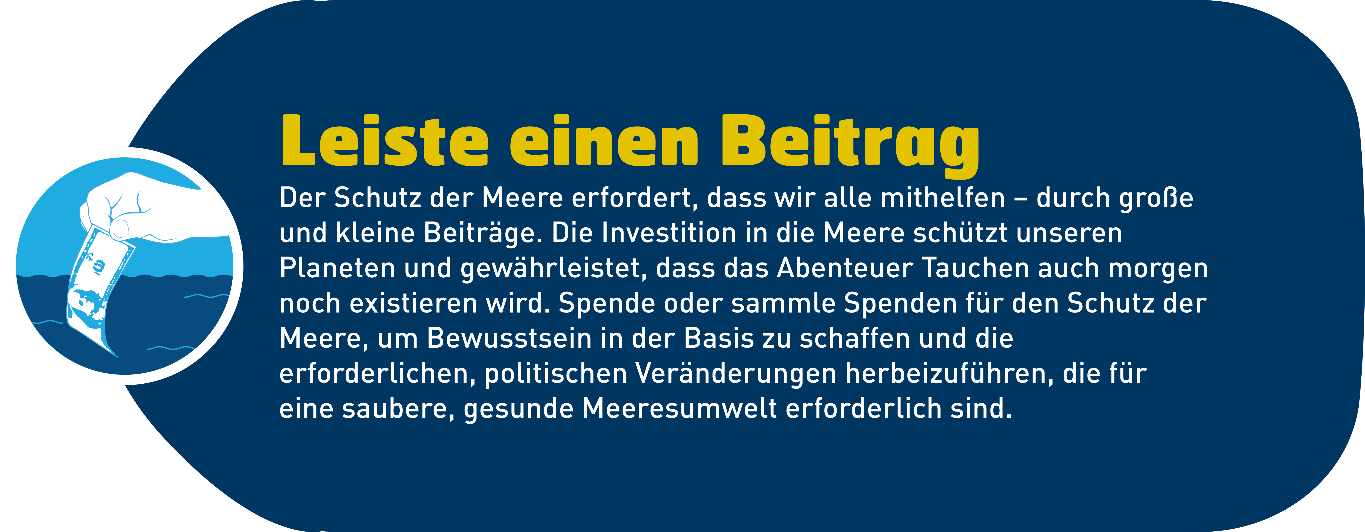 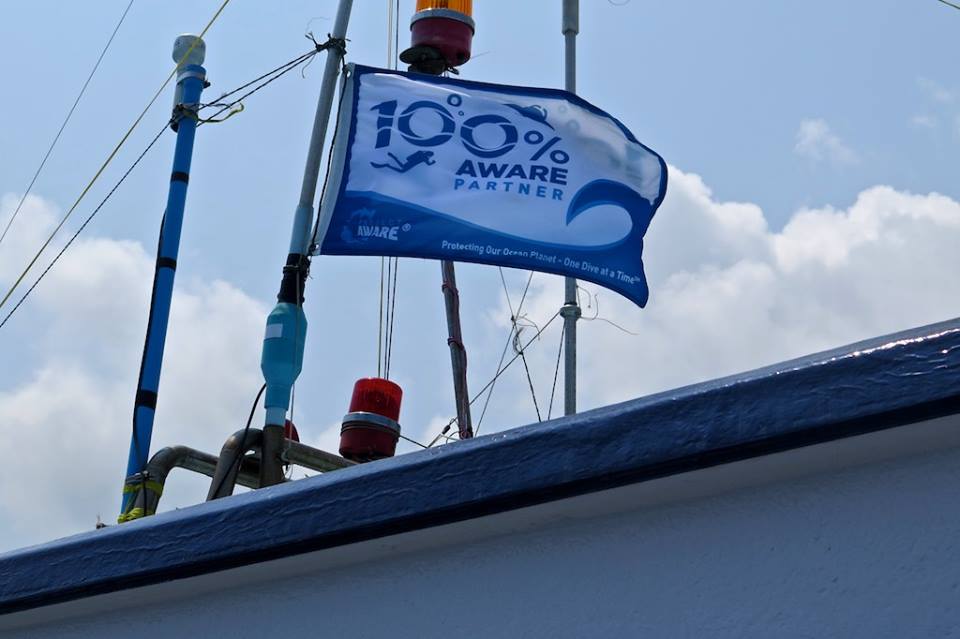 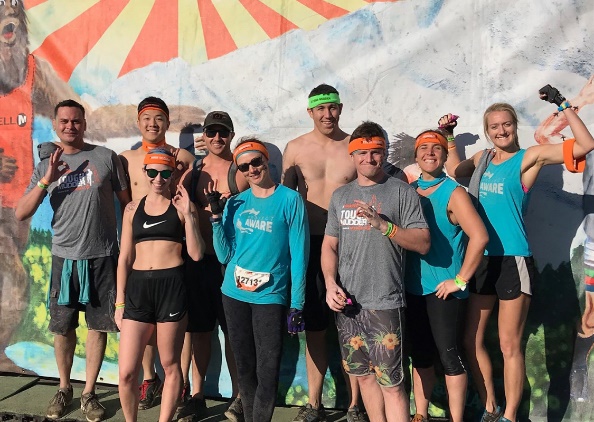 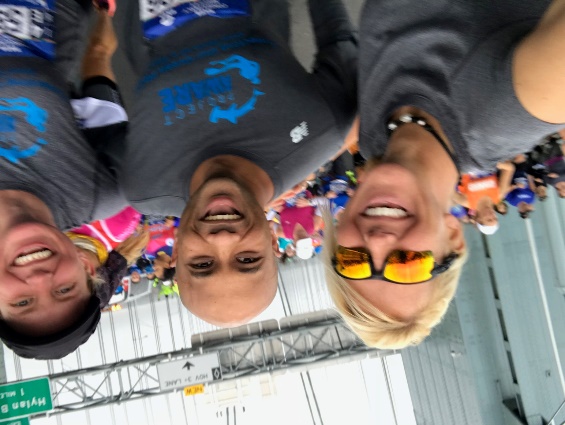 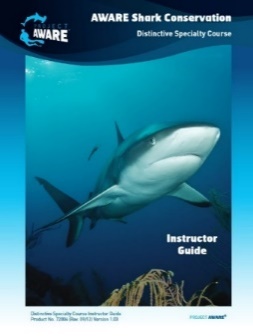 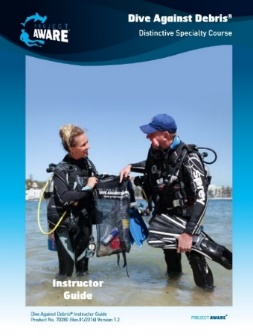 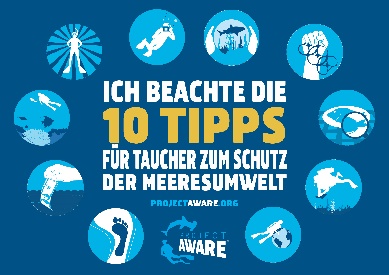 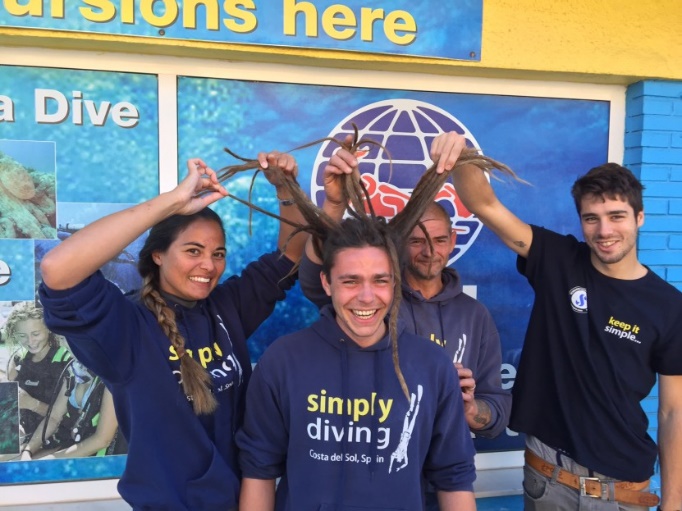 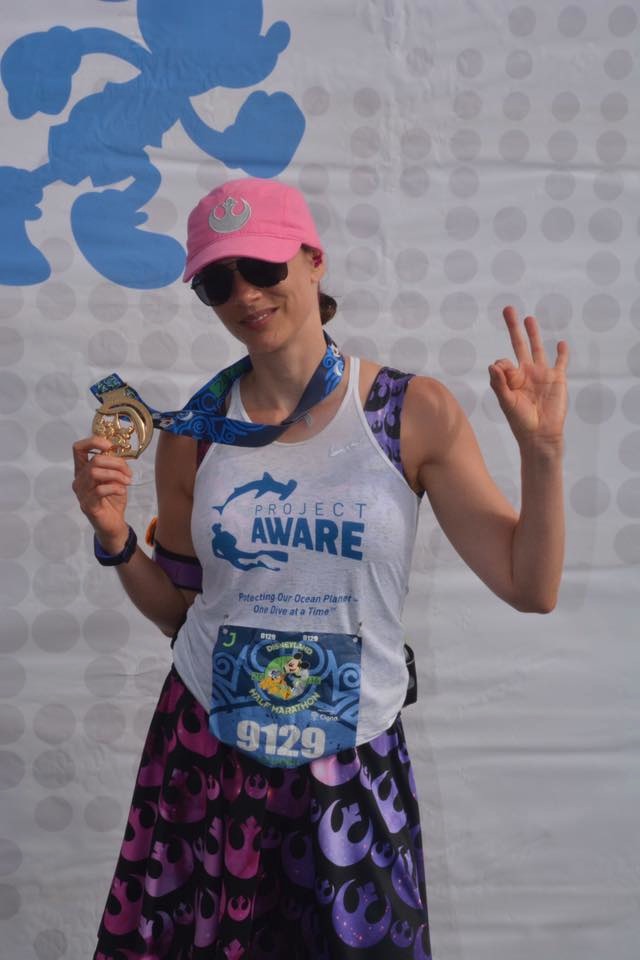 Take Action WorkshopLeiste einen Beitrag
Wie kannst du dich engagieren, 
Teil der Bewegung zum Schutz der Meere zu werden und etwas zurückzugeben?
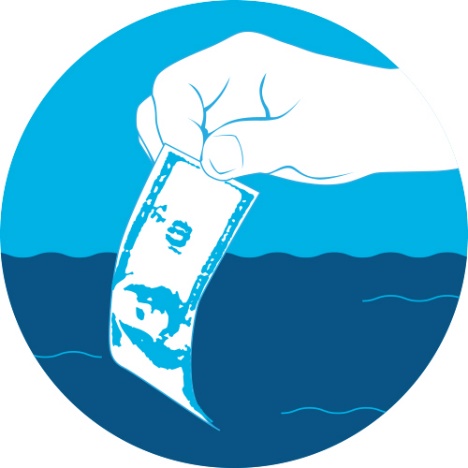 Project AWARE Spezialkurs Wiederholungsfragen
Die Project AWARE Spezialkurs Wiederholungsfragen sind dein Aktionsplan - für dein Engagement im Umweltschutz 

Arbeite dich durch die Take Action Workshop-Diskussionen durch, und erstelle dir deinen eigenen Aktionsplan - für dein persönliches Engagement und alles, was du zum Schutz der Umwelt tun kannst
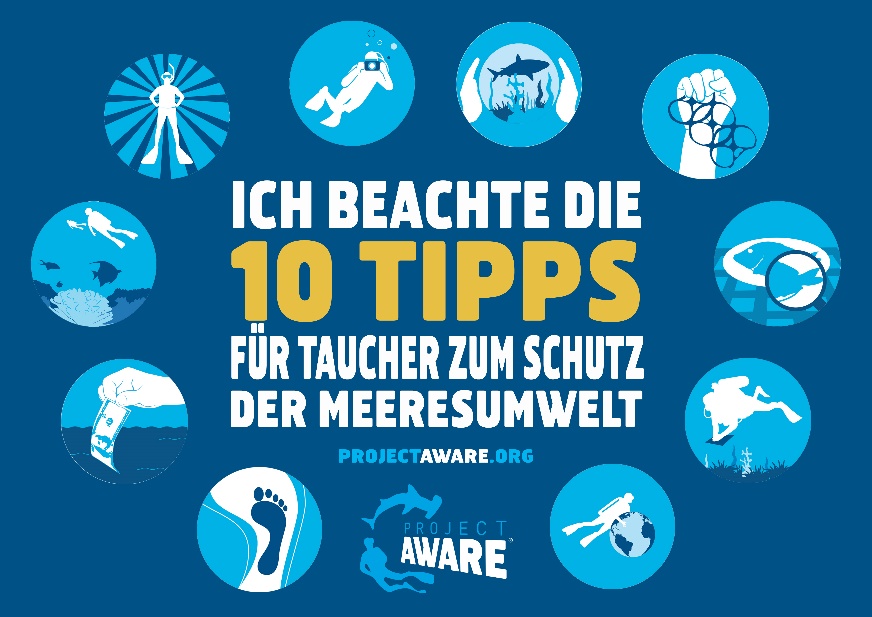 Bleib in Kontakt...
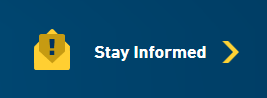 Folge Project AWARE in den sozialen Medien
Facebook: @ProjectAWAREFoundation
Instagram: @projectaware
Twitter: @projectaware
Bleibe auf dem Laufenden und abonniere die E-Mail-Updates von Project AWARE
Verwende in den soziale Medien 
diesen Hashtag: #ProjectAWARE
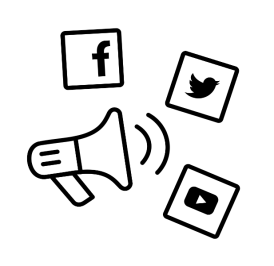 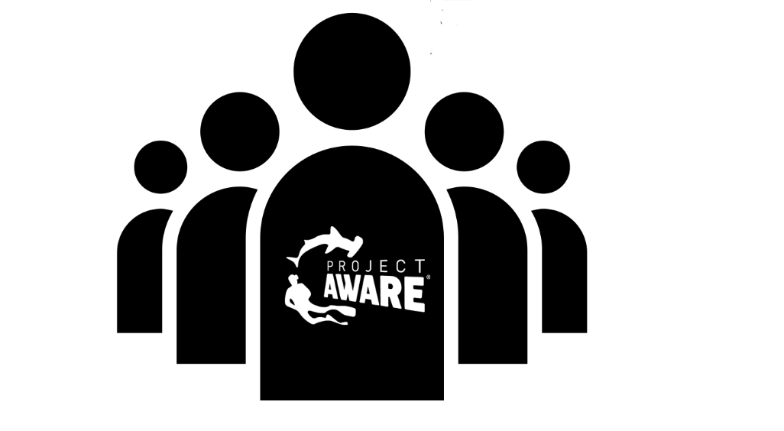 Project AWARE Spezialkurs Brevet
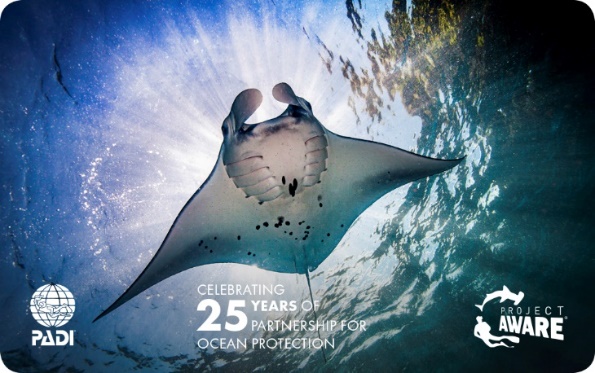 Brevetierung:Vergiss nicht zu spenden 
und dir die Project AWARE Version 
deiner PADI Brevetkarte auszusuchen
Weitere Project AWARE Kurse:Welchen Umweltschutzkurs machst du als nächstes? Wie wäre es mit Dive Against Debris®, AWARE Shark Conservation, Coral Reef Conservation oder einem der vielen anderen Spezialkurse...?
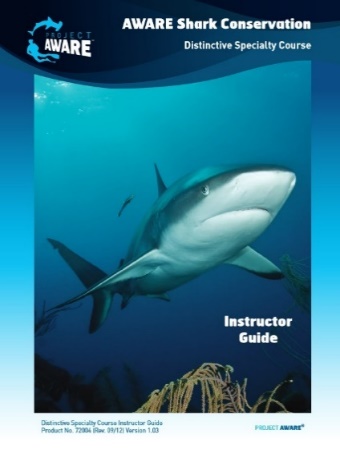 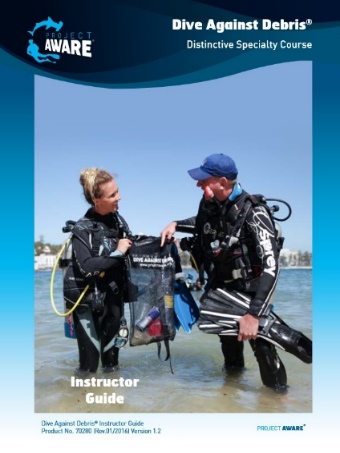 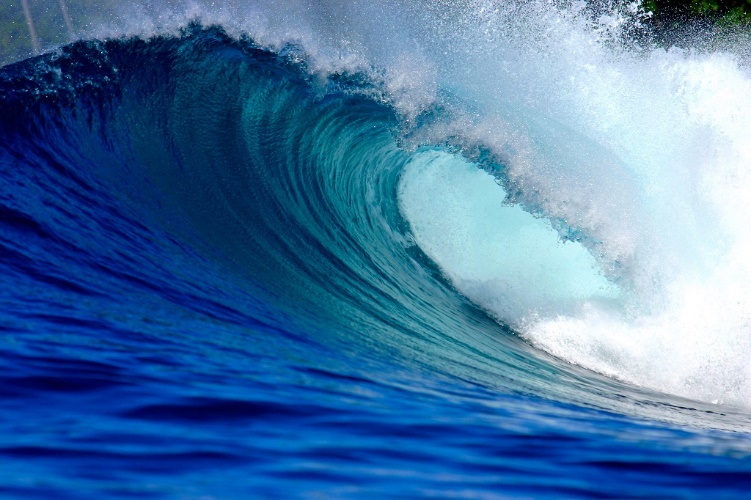 Darüber haben wir gesprochen
10 Tipps für Taucher: Vom Bewusstsein zum Handeln >> Take Action Workshops
Project AWARE und seine Mission
Einleitung und Kursziele
Wiederholungsfragen
In Kontakt bleiben
Brevet